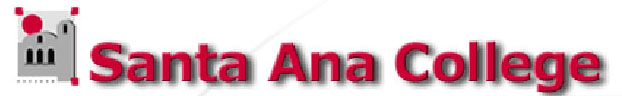 Institution-Set  Standards 
                for Improvement
January 2015
SUCCESSFUL COURSE COMPLETION
Course completion rates for traditional programs (not including fire academy, criminal justice academy, business seminar) held steady in the last five years.
Goal:  increase 1% annually
FALL TO FALL PERSISTENCE
The rates of students who completed a course in prior semester and found enrolled at census week in the next fall semester have held steady.
Goal:  increase 1% annually
# OF AA/AS DEGREES AWARDED
The number of degrees awarded has increased 44 percentage points in the last five years.  The top five degrees awarded are Liberal Arts, Nursing, Business Administration, Fire Technology  - Public Service and Occupational Therapy Assistant.
Goal:  increase 2% annually
# of CERTIFICATES AWARDED
The number of certificates of proficiency (<18 units) and certificates of achievement awarded increased 55 percentage points in the last five years.
Goal:  increase 2% annually
TRANSFERS to 4-YR UNIVERSITIES
Transfers to four-year universities increased 45 percentage points in the last five years.
Goal:  increase 2% annually
TRANSFER VELOCITY
Ratio of students who completed a minimum of 12 units and attempted a transfer level math or English to those who actually transfer within SIX years
Goal:  increase 1% annually